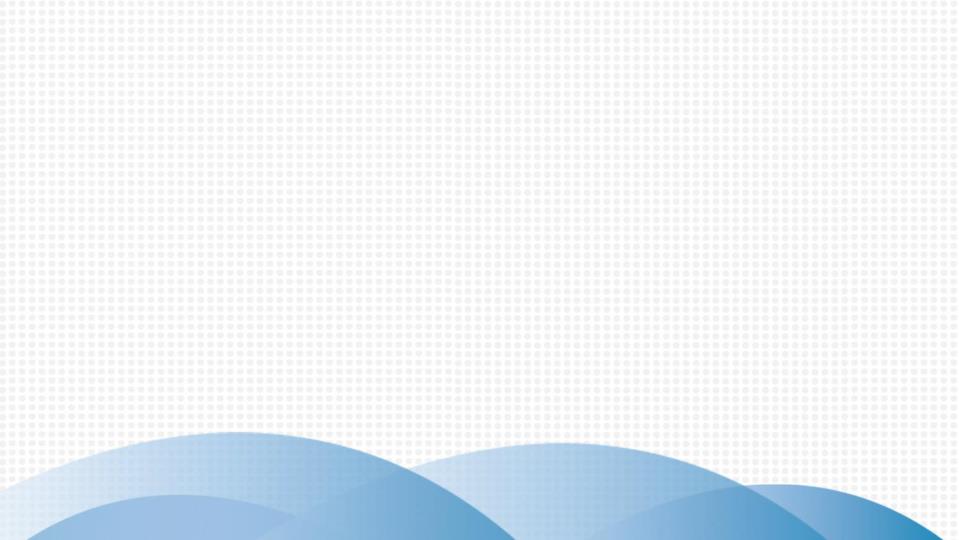 第五章  生活中的轴对称
简单的轴对称图形
第1课时
WWW.PPT818.COM
目录导航
01
学 习 目 标
02
精 典 范 例
03
变 式 练 习
04
巩 固 训 练
学 习 目 标
1.经历探索简单图形的轴对称的过程,进一步理解轴对称的性质,积累数学活动经验,发展空间观念.
2.探索并了解等腰三角形的对称性及其相关性质.
精 典 范 例
【例1】若等腰三角形的一个内角是40°,则它的顶角是
(　　)
A.100°	             B.40°	
C.100°或40°	D.60°
C
变 式 练 习
36°或90°
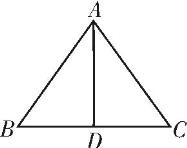 答案:4
3.如图,在一条河的同岸有两个村庄A和B,两村要在河上合修一座便民桥,桥修在什么地方可以使桥到两村的距离之和最短?
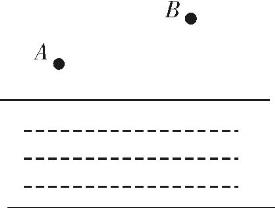 巩 固 训 练
D
4.下列图形不一定是轴对称图形的是(　　)
A.等边三角形	B.长方形
C.等腰三角形	D.直角三角形
5.下面选项对于等边三角形不成立的是(　　)
A.三边相等	
B.三角相等
C.是等腰三角形	
D.只有一条对称轴
D
底边上的中线所在的直线
6.等腰三角形的对称轴是　               					  . 
7.圆、长方形、正方形都是轴对称图形,它们分别有
　　　　条、　　　　条、　　　　条对称轴. 
8.在△ABC中,AB=AC,∠A=80°,则∠B=　　　　. 
9.已知等腰三角形的一边长等于4,另一边长等于9,则它的周长是　　　　.
2
4
无数
50°
22